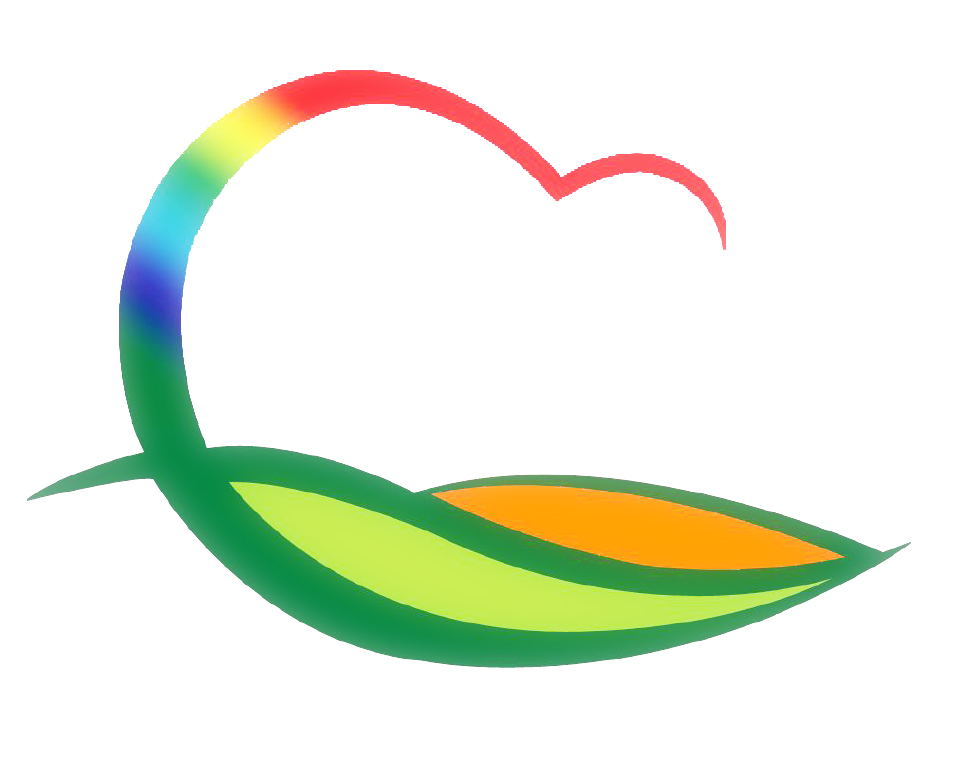 가 족 행 복 과
3-1. 보육정책위원회 서면 심의
2. 1.(월) / 9명 / 보육교직원 배치기준 특례인정 심의
3-2. 설 성수식품 지도점검 및 수거검사
2. 1.(월)  / 7개소(식품제조가공 1, 식품접객 5, 건강기능식품 1)
점   검   반  :  식품안전팀장외 1명 / 무신고 판매, 유통기한경과, 위생 등
수거검사 : 설 다소비 식품 6건(가공2, 조리3, 수산물1)
3-3. 설 명절 대비 식품위생업소 특별방역점검
2. 1.(월) ~ 2. 7.(일) / 이용객이 많은 유명맛집, 마트, 유흥시설 등
점  검  반 : 식품안전팀장외 3명 / 야간(2 ~ 3회), 주간(수시)
시설별 방역수칙 이행여부